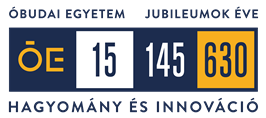 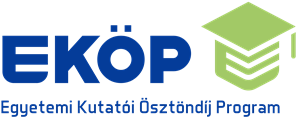 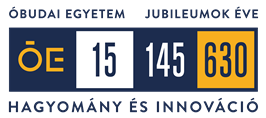 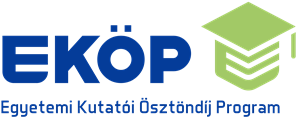 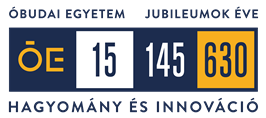 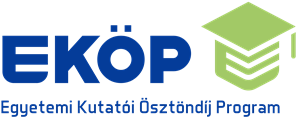 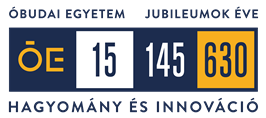 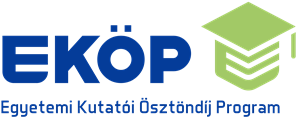 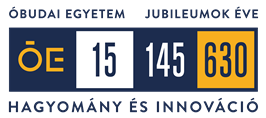 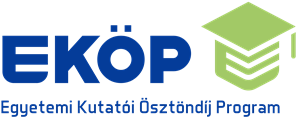 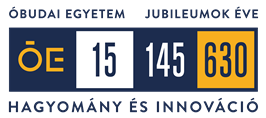 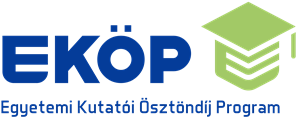 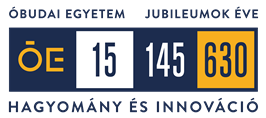 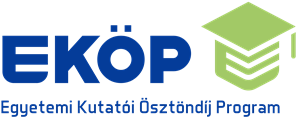 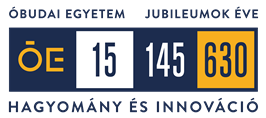 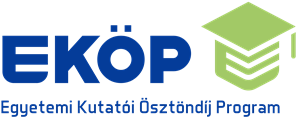 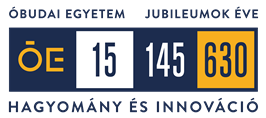 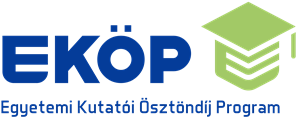 A  EKÖP-24-X-X (pályázat kódja/ ösztöndíjszerződés alapján) számú projekt a Kulturális és Innovációs Minisztérium Nemzeti Kutatási Fejlesztési és Innovációs Alapból nyújtott támogatásával, a 2024-2.1.1-EKÖP-2024-00009 Egyetemi Kutatói Ösztöndíj Program pályázati program finanszírozásában valósult meg.
www.cegnev.hu
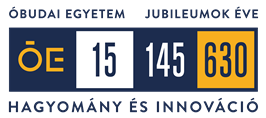 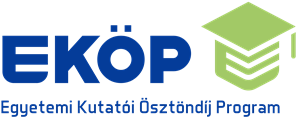